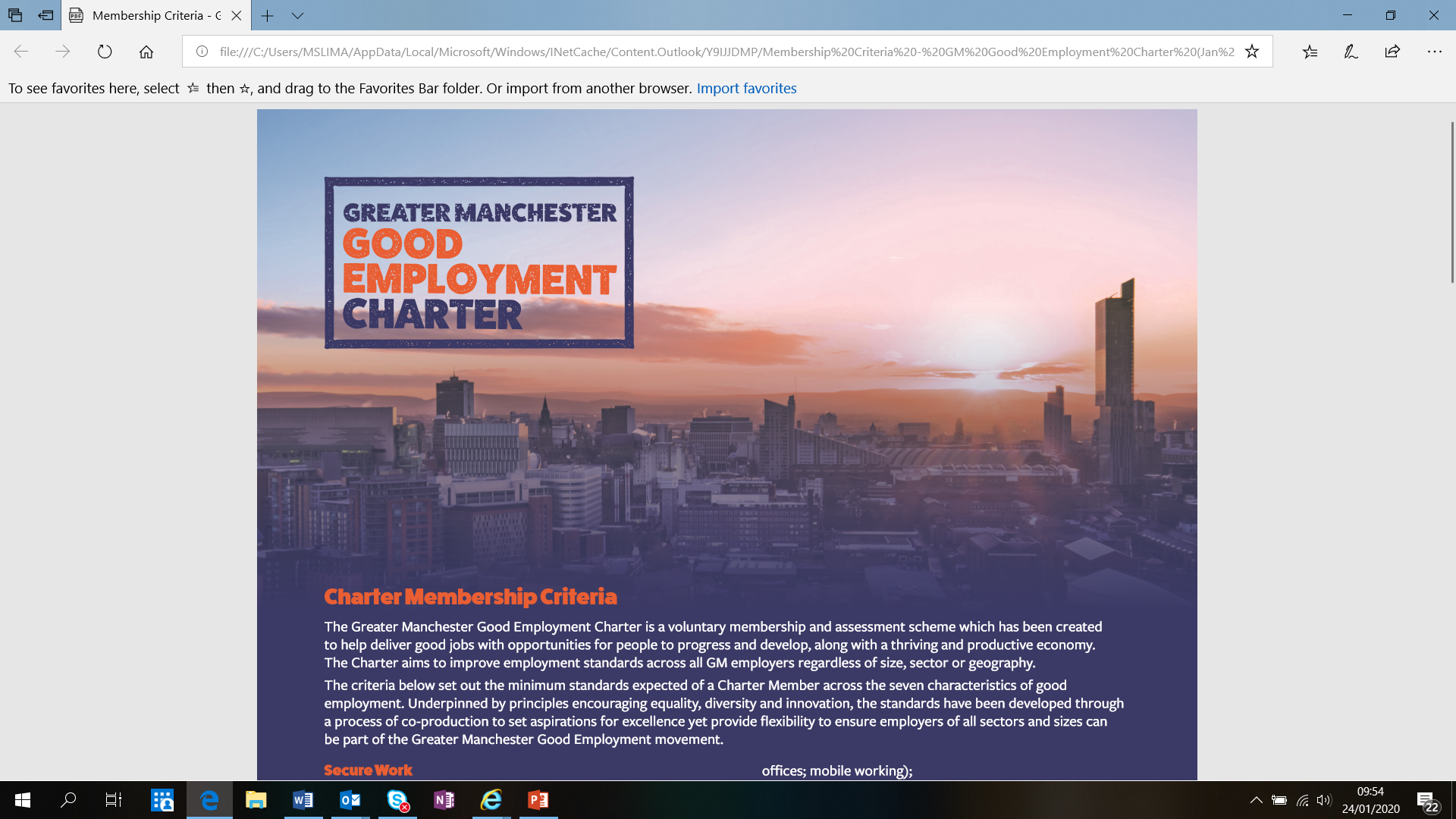 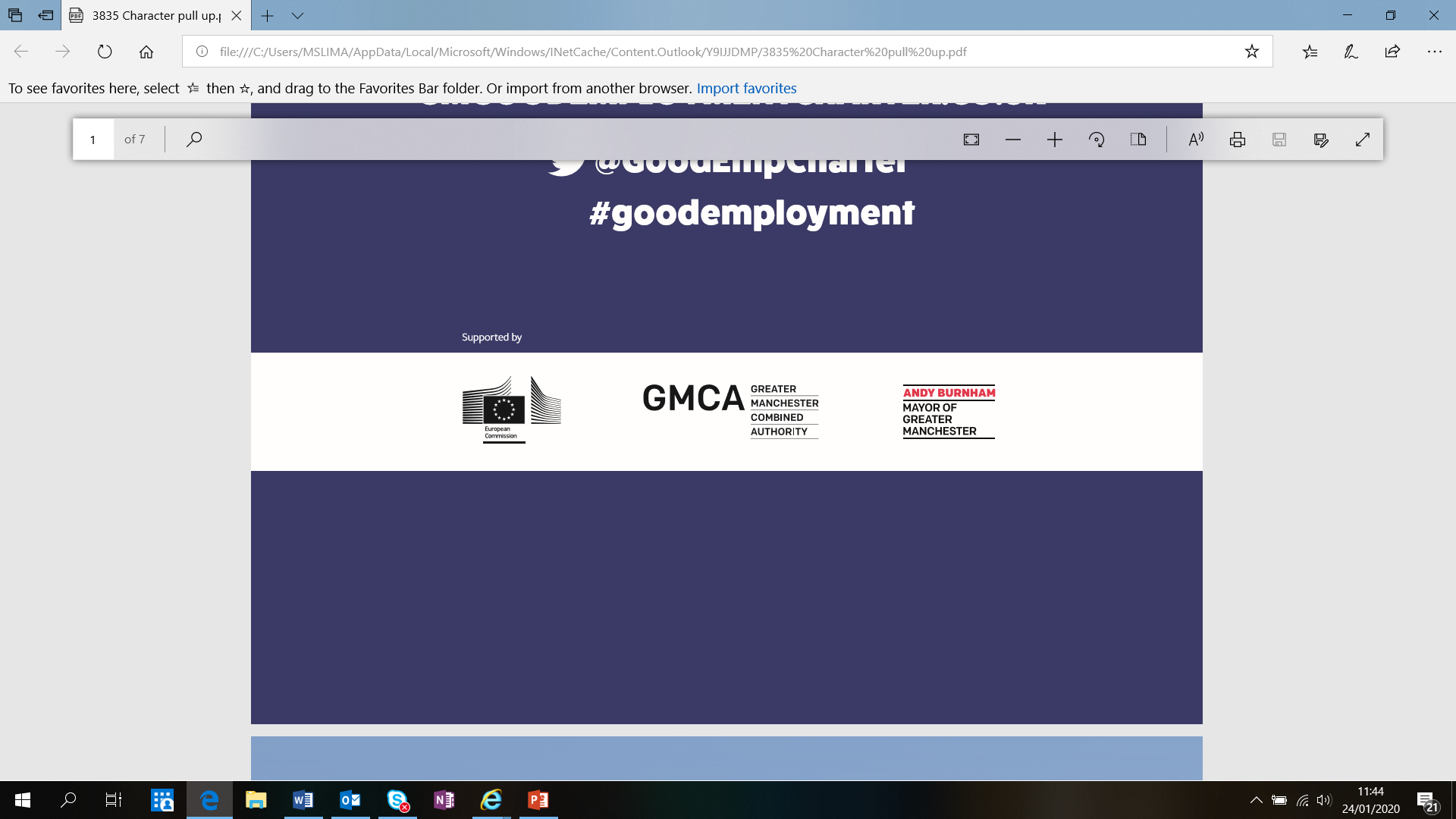 What is the The Good Employment Charter?
The Greater Manchester Good Employment Charter is a voluntary membership and assessment scheme that aims to raise employment standards across GM, for all organisations of any size, sector or geography.
Why is the Charter important?
Despite its underlying economic strength, there are issues with the quality of work in Greater Manchester.
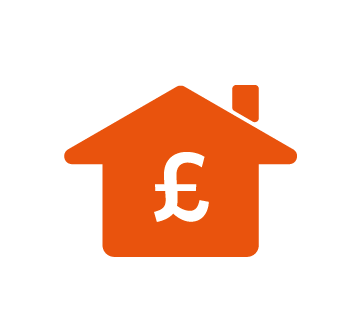 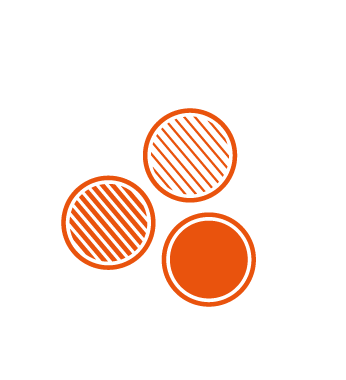 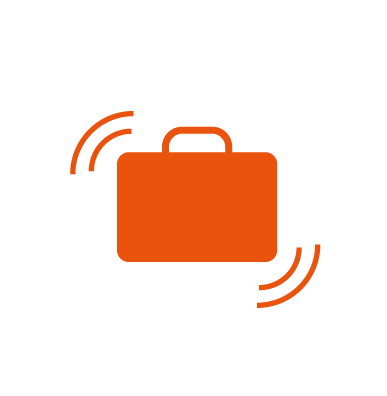 Wages not meeting the cost of living
Unstable, low paid work 
on the rise
Accessibility and flexibility not offered in roles leads to lack of diversity
Characteristics of Good Employment
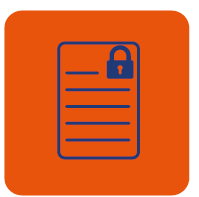 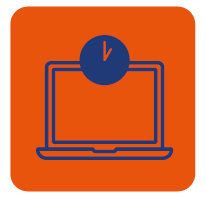 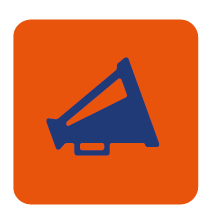 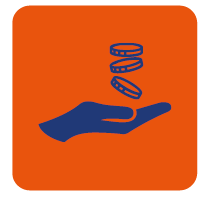 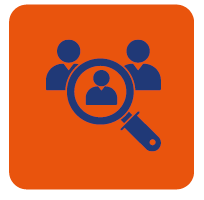 Secure Work
Flexible Work
Pay
Engagement & Voice
Recruitment
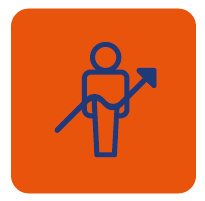 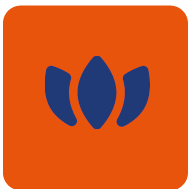 Health & Wellbeing
People Management
Characteristics defined
Secure Work -
The employer offers secure work, giving employees security over their income through transparency in communications and contracts, guaranteed minimum hours, and regular review of these terms. Employees are thus given the ability to effectively manage their work and non-work commitments. 
Flexible Work –
The employer enables flexible working by designing jobs in a way that, wherever possible, flex where people work, when people work, and how much people work; with clarity on the possibility of job flexibility from the outset of employment. Employees have access to a clear flexible working policy that encourages flexibility, gives opportunity for staff to request flexible arrangements, and offers regular review of such arrangements.
Characteristics defined
Pay -
Your employer pays staff the real living wage as set out by the Living Wage Foundation. Employers will also ensure that they will work towards providing sick pay from day one of absence.
Engagement & Voice-
The employer utilises employee engagement and voice, building a confident, empowered workforce. Employees are involved in decision-making and managing change through effective communication and consultation, and trade unions are recognised and positively engaged with where applicable. 
Recruitment-
The employer has excellent recruitment practices, involving prospective employees in an inclusive, fair recruitment process that is accessible, enables both equality and equity, eliminates unconscious bias, and supports the building of a diverse workforce.
Characteristics defined
People Management-
The employer ensures excellent people management and development of their workforce, giving employees a clear set of organisational values and expected behaviours along with the right to a workplace free of bullying and harassment. With an emphasis on organisational development, all staff are provided with training that enables them to perform effectively in their role and develop skills and experience that supports progression.
Characteristics defined
Health & Well-being
The employer actively supports employee health and wellbeing. Employees have the ability to thrive in a workplace where adjustments are made, and individual needs recognised; acknowledging that mental health and general health and wellbeing need to be considered in relation to an organisation’s wider values and objectives. Strategies are in place and internal and/or external support is available to facilitate ongoing discussion, training and monitoring
Find out more…
You can find a list of employers that have signed up to The Good Employment Charter and are committed to providing good employment practice on The Good Employment Charter website.

www.GMgoodemploymentcharter.co.uk
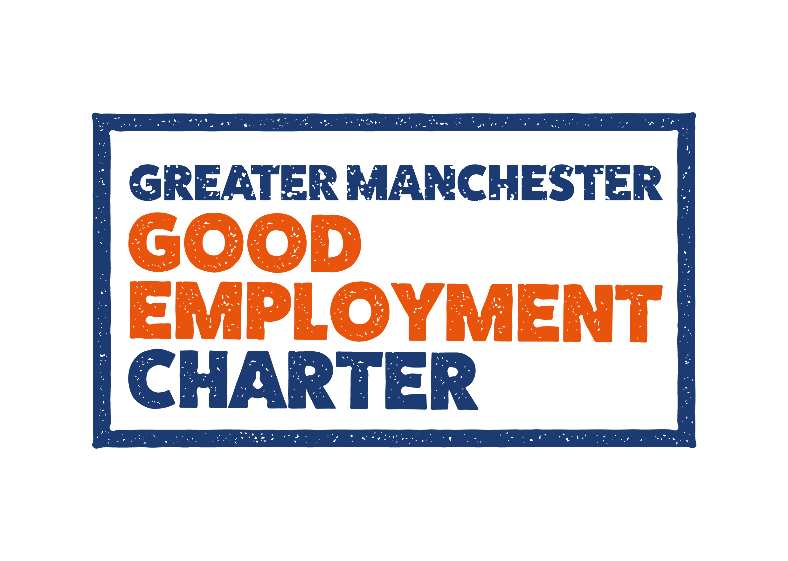 Questions?
GMgoodemploymentcharter.co.uk
 @GoodEmpCharter
#goodemployment
Supported by
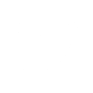